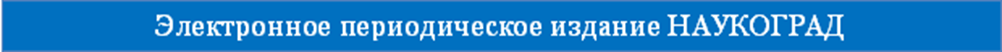 Особенности организации деятельности старших школьников при подготовке проекта «День факультета»
Кокиева Лилия Диляверовна
Мазурова Надежда Ивановна учителя математики
МОУ Лицей №8 «Олимпия»
г. Волгоград
20 августа 2016г.
Четвертая летняя Всероссийская конференция 2016 года 
"Актуальные проблемы теории и практики образования"
Актуальность исследования
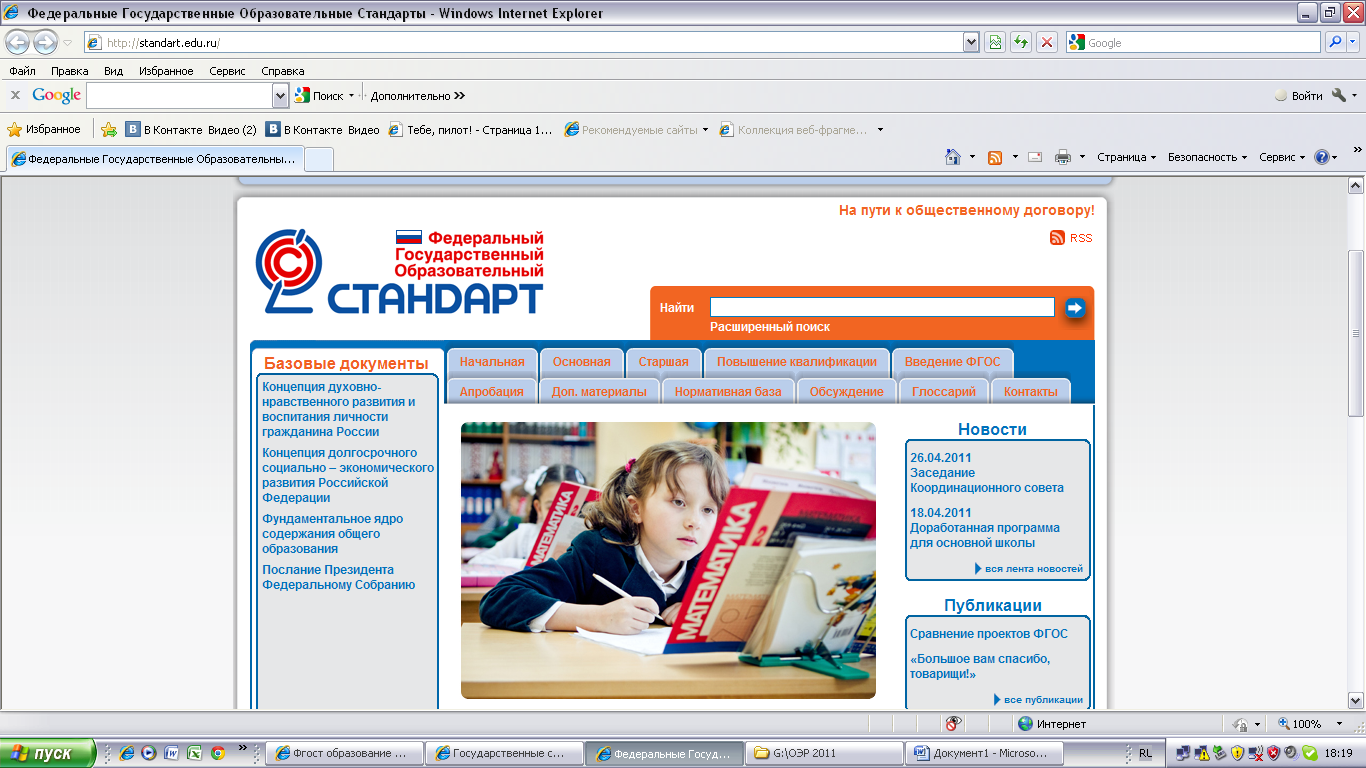 Системно – деятельностный подход
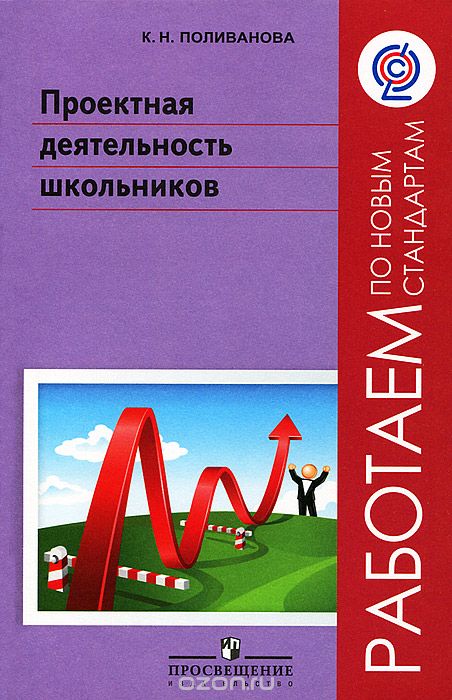 Проектная деятельность
«…. В то же время, что это за деятельность, деятельность ли это, что ее мотивирует, кто ее субъект, к каким результатам она приводит, как измерить этот результат, об этом, к сожалению, пишут очень мало или не пишут вообще.»
Поливанова К.Н
Объект исследования

Процесс подготовки проведения проектов старшеклассниками
Предмет исследования

Организация деятельности учащихся по подготовке и проведению проекта
 «День факультета»
Цель исследования

Выявить условия реализации деятельностного подхода
 к организации детского коллектива
 на этапе 
подготовки и проведения проекта 
«День факультета»
Гипотеза исследования
Успешность проведения классом 
«Дня факультета» 
определяется деятельностной организацией способа подготовки коллектива к этому мероприятию
Задачи
Анализ проблемы  организации проектной деятельности в современной психолого-педагогической научно-методической литературе;

Конструирование способа действий на этапе подготовки проекта «День Факультета»;

Рефлексивный анализ деятельности учащихся по итогам проведения мероприятия.
Задача 1
Анализ проблемы  организации проектной деятельности в современной психолого-педагогической научно-методической литературе
изучена научно - методическая литература по проблеме;

определены понятия «учебная деятельность», «проектная деятельность», «исследовательская деятельность»,
   «учебно-профессиональная деятельность»;

рассмотрен вопрос, чем проектная деятельность отличается от учебной и исследовательской;

рассмотрены возрастные особенности старшего школьника
Задача 2
Конструирование способа действий на этапе подготовки проекта «День факультета»
Этапы подготовки проекта
1. Совместное проектирование и планирование
2. Реализация проектного замысла
3. Репетиция
Этап совместного проектирования и планирования
ДЕНЬ ФАКУЛЬТЕТА
Ежегодное традиционное мероприятие
Проводится накануне Дня рождения лицея
Участвуют все классы профиля
Цель проведения – представить свой факультет,
   посвятить в профиль восьмиклассников
10Б,11Б – ответственные
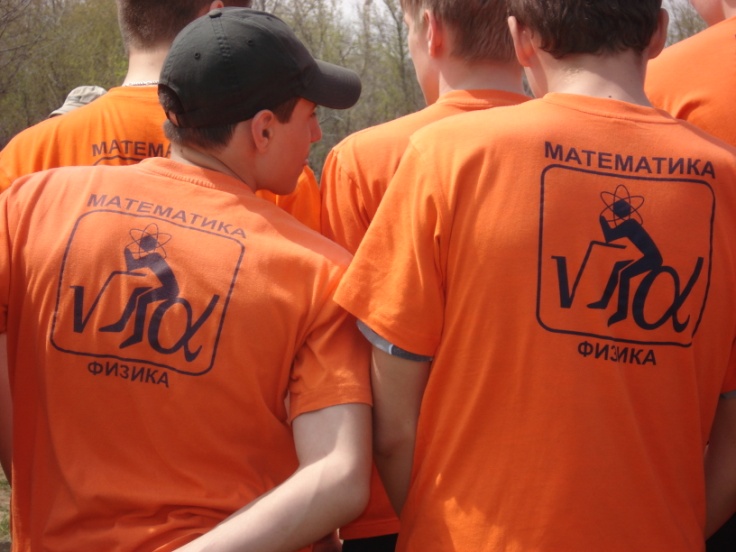 Если не мы – то кто?!
Но у нас новая роль!
Этап реализации проектного замысла
Организационные задачи:

Продумать общий план мероприятий, проводимых в течение дня;

2.   Придумать общую тему «Дня факультета»;

3.   Распределить обязанности между классами.
Этап реализации проектного замысла
Распределение обязанностей между классами 
в день физико-математического факультета
Этап реализации проектного замысла
Организационные задачи (продолжение):

4.  Продумать план проведения части проекта, за которую   отвечает класс:
 в какой форме проводить;
 количество площадок;
 где их расположить;
приготовить маршрутные листы;
 что делать на каждой из них;
кто готовит (по какому принципу распределялись ответственные за проведение площадки).
                        5. Провести репетицию.
Этап реализации проектного замысла
Содержательные задачи:

1.  Подготовить программу каждой площадки:
выбор предметного материала;
Составление заданий;
продумать систему подсказок;
подбор оборудования;
подбор и изготовление реквизита;
продумывание костюмов;
оформление площадки;
прописать сценарий.
                             2. Внести коррективы после
                                 проведённой репетиции.
Этап реализации проектного замысла
Физико-математический детектив
Вечер
 «Тюрьма»
 «Обменный пункт»
 «В гостях у мафии»
 «Казино»
 «Эксперты - криминалисты»
 «Поиск улик»
Перемены
  МИФ опыты
 МИФ задачи
 МИФ ребусы
 МИФ приборы
 МИФ пазлы
 МИФ картины
 МИФ изюминки
 МИФ мастер
 МИФ личности
Проблемы в ходе подготовки проекта
В плане содержания:
при составлении испытаний для восьмиклассников не всегда  правильно подбирали предметный материал;
не всегда прислушивались к советам учителя-консультанта при выборе атрибутов.

В плане организации:
  смена состава отдельных групп;
  опоздания на оформление и оборудование площадки;
  несоблюдение временного регламента работы 
   отдельных площадок.
Задача 3
Рефлексивный анализ деятельности учащихся по итогам проведения мероприятия
Обсуждаемые вопросы:
Достигли ли поставленной цели?
Что было хорошего, что удалось и почему?
Что не получилось и почему? Какие возникли проблемы? Почему?
 Что нового узнали о себе, о товарищах?
Что дало тебе участие в проекте?
 Какие организационные приемы мы можем перенести на другие виды внеурочной деятельности?
Задача 3
Рефлексивный анализ деятельности учащихся по итогам проведения мероприятия
Ответы:
Повторили учебный материал.
Побывали в новой роли.
Освоили новые способы действий.
 Приобрели опыт группового взаимодействия:
выполнение способов действий или правил роли
межличностное взаимодействие (сами с собой и с теми, для кого готовили площадки).
                                      5.    Умение планировать работу в 
                                              группе поможет при 
                                              подготовке других мероприятий.
Анкета «Как прошёл «День факультета»?»
Анкета «Как прошёл «День факультета»?»
+  Составил хорошие вопросы.
+  Хороший сюжет, интересный сценарий.
+  Задействовано большое количество людей, участвовали все.
+  Все одеты по теме.
+  Оформление площадок.
- Задания были сложные для детей.
- Отступление от сценария.
- Не смог поддерживать дисциплину.
Анкета «Как прошёл «День факультета»?»
Это получилось, потому что …
 есть опыт работы; 
 работали слаженно;
 наш класс дружный;
 готовились заранее;
 правильно выполнили свои роли;
 в группе – профессионалы;
 идеальные организаторы (Софья, Лёша);
 нельзя было опозориться;
 была репетиция.
Анкета «Как прошёл «День факультета»?»
Совет:
 Проверять до выступления 
   наличие сценария и реквизита.
 Более точно определять обязанности 
   каждого человека.
 При  подготовке этапа учитывать 
   возможности детей.
 Побольше ответственности некоторым.
Выводы
1.  Организация внеурочной деятельности имеет общие структурные компоненты с организацией учебной деятельности:
 самостоятельную постановку цели,
 выделение условий действия,
 постановку учебной задачи (создание проекта),
 совместные формы организации работы, 
 контрольно-оценочную деятельность, 
 моделирование (модели поведения участников  проекта).
Выводы
2. Апробация была осуществлена на одном проекте, который занимает промежуточное место между учебной задачей и конкретно-практической: учебной – по организации, конкретно-практической – по  направленности на результат.

3. Деятельностный способ организации внеурочного мероприятия имеет преимущества: на этапах целеполагания, постановки учебной задачи, решения ее и осуществления рефлексивно-оценочного этапа учащиеся являются самостоятельными активными деятелями.
Литература
Байбородова Л. В. Проектная деятельность школьников в разновозрастных группах: пособие для учителей общеобразовательных организаций / Л. В. Байбородова, Л. Н. Серебренников. – М.: Просвещение, 2013. – 175 с. – (Работаем по новым стандартам).
Воронцов А.Б. Проектные задачи в начальной школе: пособие для учителей. М.: Просвещение, 2010. 176 стр.
 Поливанова К. Н. Проектная деятельность школьников: пособие для учителей. М.: Просвещение, 2011. 192 стр.
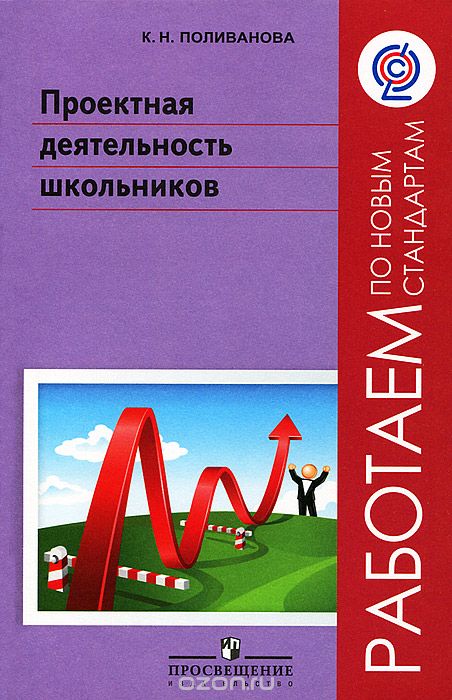 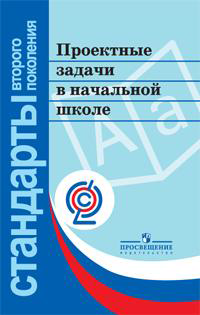 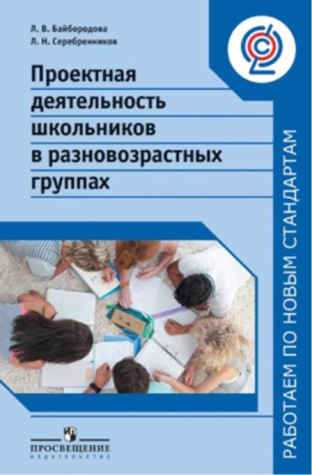